Figure 6. Map of brain regions correlated (P < 0.05) with age in a group-level ANOVA regression model. Scatter plots of ...
Cereb Cortex, Volume 26, Issue 6, June 2016, Pages 2790–2799, https://doi.org/10.1093/cercor/bhv139
The content of this slide may be subject to copyright: please see the slide notes for details.
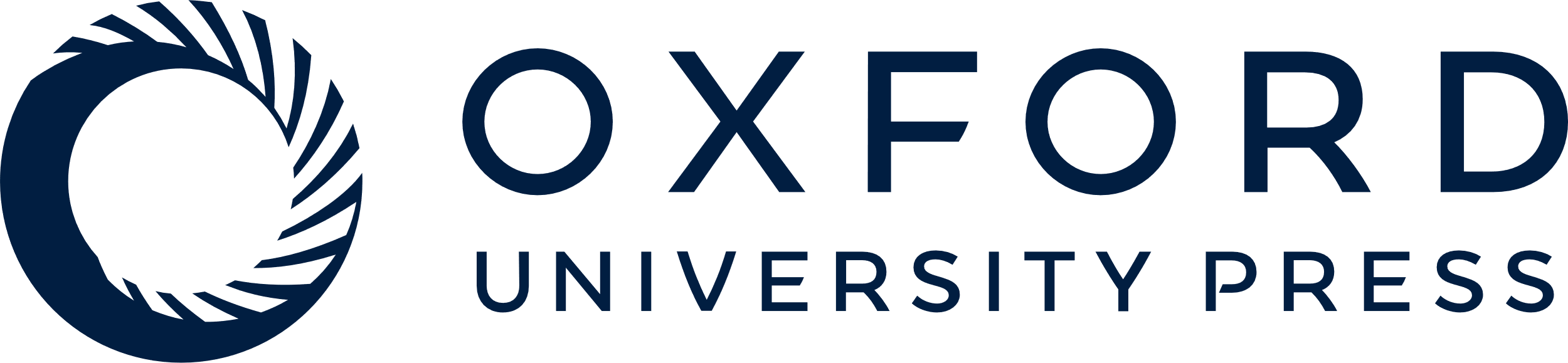 [Speaker Notes: Figure 6. Map of brain regions correlated (P < 0.05) with age in a group-level ANOVA regression model. Scatter plots of the mean oxyhemoglobin from regions of interest and age for each subject is pictured at right. Positive correlation is observed between age and the oxyhemoglobin contrast of the long and short working memory blocks and rest in the left LPFC. The solid line shows the linear fit of the correlation (linear) model and 1 standard deviation from the fit to the short and long WM data.


Unless provided in the caption above, the following copyright applies to the content of this slide: © The Author 2015. Published by Oxford University Press. All rights reserved. For Permissions, please e-mail: journals.permissions@oup.com]